1974-1979 год ректор ЧГМИ
Акопов Вил   Иванович
Акопов Вил Иванович   родился 11.05.1930 год   в     г.Краснодар Северо-Кавказского края.
1955 год - окончил  Самаркандский мед. институт;
1958 год – аспирантура при кафедре судебной медицины; 
-   работал ассистентом кафедры судебной медицины Самаркандского мед.института ,экспертом Самаркандского обл. бюро судебно-медицинской  экспертизы;
1972 год - доктор медицинских наук;
1974 год – профессор .
Акопов Вил Иванович
Кафедра судебной медицины в первые годы существования
Акопов     Вил   Иванович
1965 год  - зав.кафедрой судебной медицины ЧГМИ , г.Чита
1967 год – проректор по научной работе;
1967-1979 год-ректор ЧГМИ
1974 год-чествование  Акопова В.И. по поводу присуждения звания профессора
1957 год.        2 корпус-кафедра суд. медицины на 2 этаже
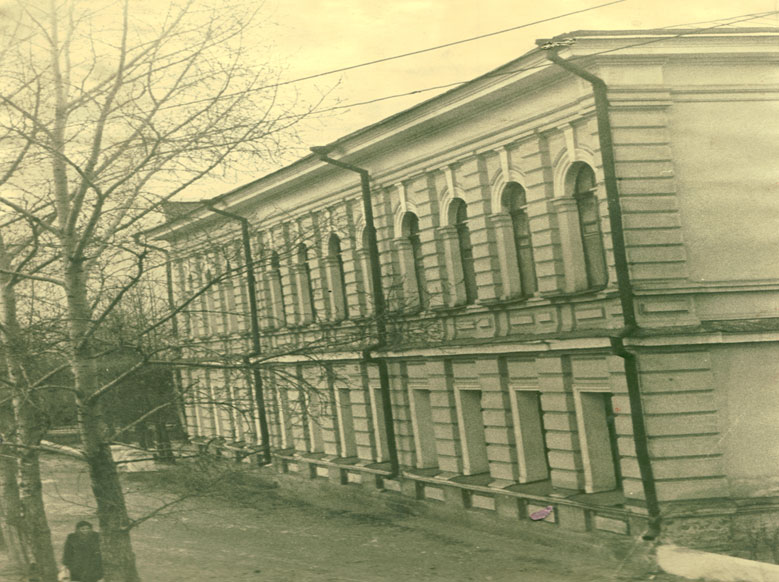 Акопов Вил Иванович
Под его руководством на кафедре впервые введены практические занятия  студентов по разделам судебно-медицинской  травматологии, расширены темы по токсикологии и асфиксии, создан судебно-медицинский музей. Внедрены приемы  фотографирования трупа , макро- микропрепаратов ,различные медико-криминалистические и биохим. методы ( хроматография на  бумаге, электрофорез и др.), создана гистологическая лаборатория. 
          
            Проводил научные исследования по вопросам выявления следов крови, спермы  после различной обработки  тканей; сроков заживления ран, ссадин, при судебно-медицинской  экспертизе; оценка изменений спинномозговой  жидкости после смерти и др..
1968 год,студенты  6 курса сдают экзамены
Весенняя сессия -1975 год
Акопов Вил Иванович
Организатор проведения в г.Чита 1 и 2 республиканских научных коференций по вопросам судебно-медицинской травматологии.

Председатель Читинского  отделения
    Всероссийского научного общества судебных медиков (1965-1979 год)
1977 год.  		Второй     Всесоюзный съезд                                   судебных медиков
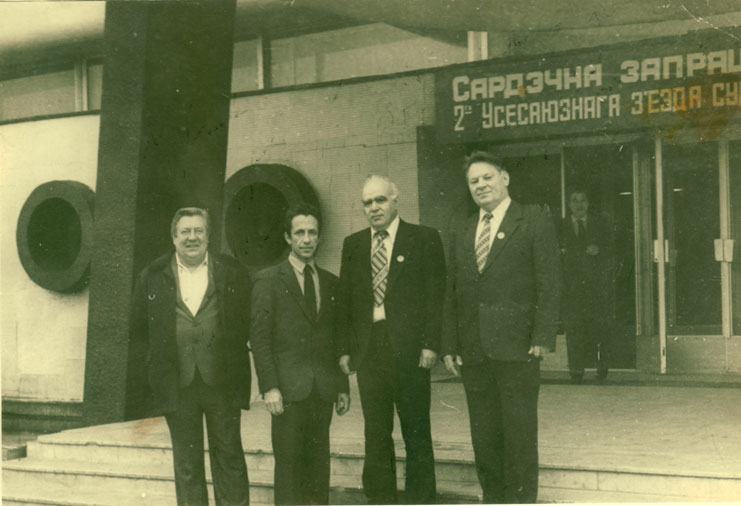 1979 год  г.Иркутск. Третий Всесоюзный съезд                                      судебных медиков
1968 год.    Читинское общество судебных медиков                                               с  сотрудниками  Окружного  СМЛ  ЗабВО
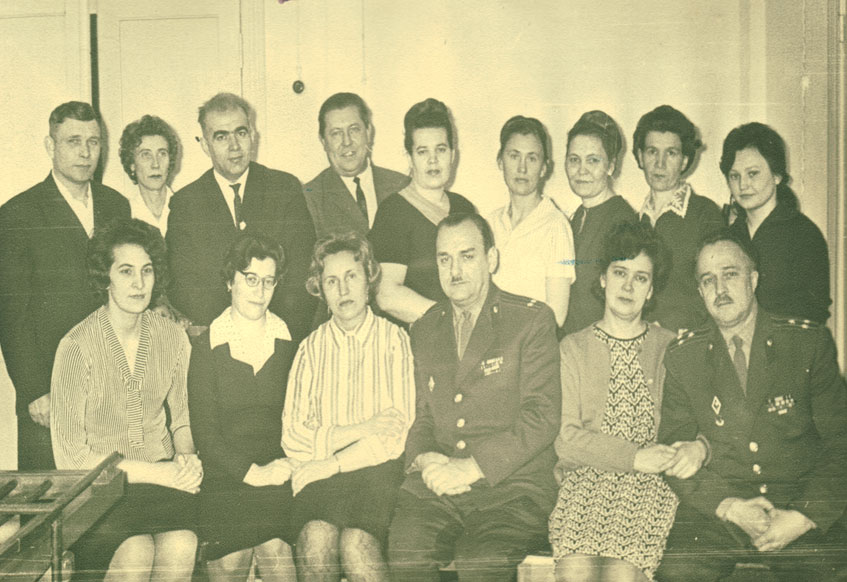 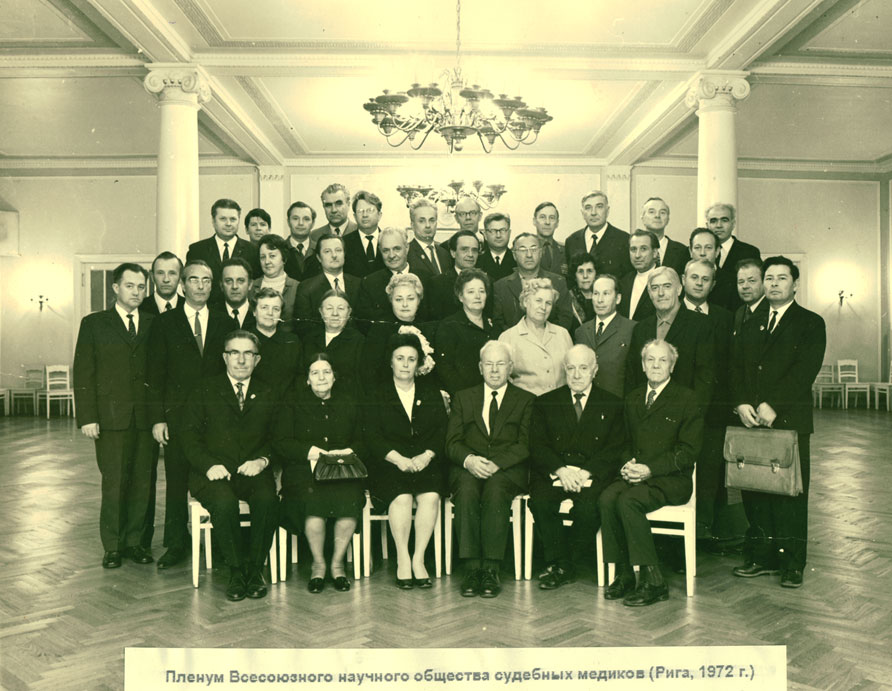 Акопов В.И. в гостях у сотрудников кафедры судебной медицины Ярославского медицинского института
Конференция судебных медиков 1976 год г.Чита
1979 год,экспедиция на Удокан во главе с ректором Акоповым В.И.
Акопов Вил Иванович
Редактор 7 научных сборников «Вопросы судебной медицины и экспертной практики» (1965-1979 год);
Член научного совета по судебной  медицине РАМН;
Член правления Всероссийского научного общества судебных медиков;
Член Центр. проблемной учебно-медицинской комиссии Министерства здравоохранения РФ;
Автор 280 научных публикаций, 6 монографий, многих учебных пособий и учебников;
Награжден медалями.
Акопов В.И.,Рыжков Ю.Д.,Иванов В,Н.
Выражаем благодарность  заведующему кафедрой судебной медицины, правоведения и биотики д.м.н., профессору Авходиеву Г.И.
      за предоставленные материалы